LA SUBLIMAZIONE
Di Anastasia Dobos,Aurora Principato,Dzhaner Nazif,Beattrice Bonfanti
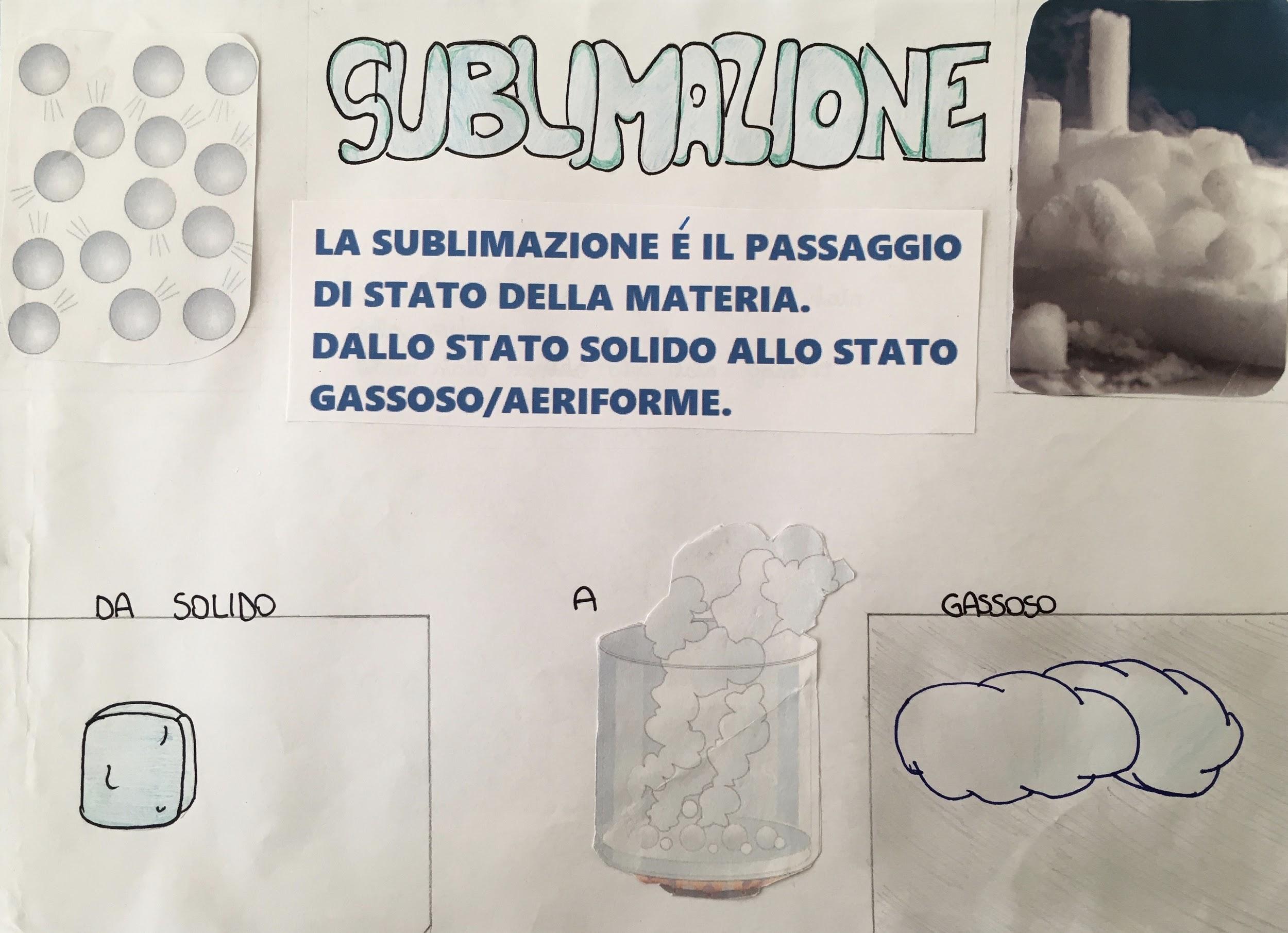 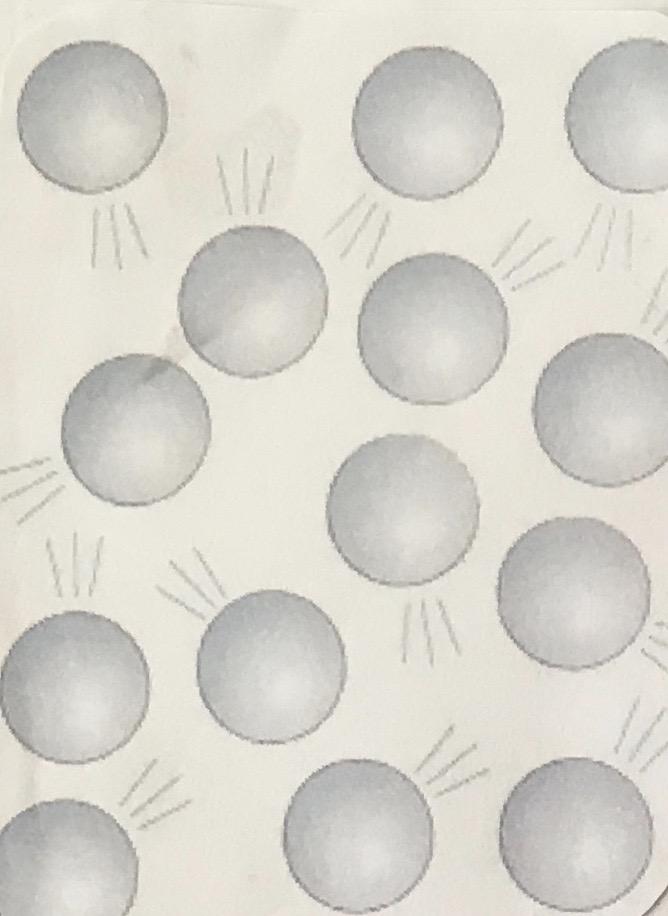 Le molecole  dello stato gassoso/ aeriforme non hanno legami.I gas non hanno forma, volume.
LE MOLECOLE DELLO STATO GASSOSO
Il passaggio di stato
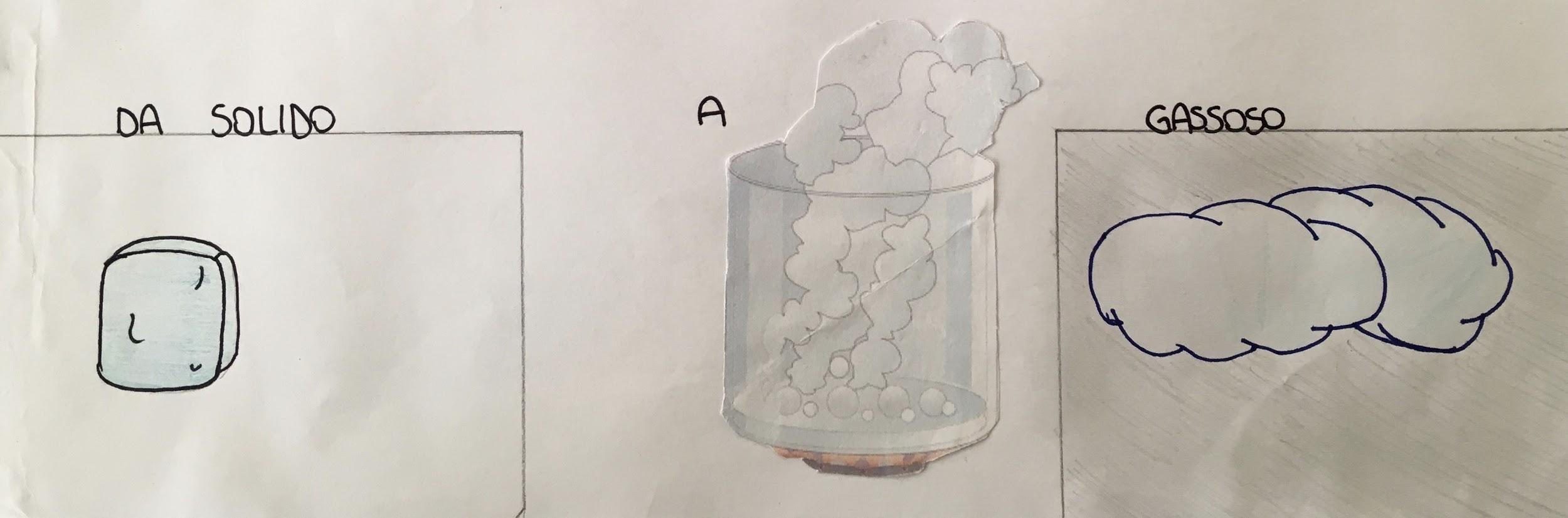 LE MOLECOLE DELLO STATO SOLIDO SONO UNITE,DURANTE IL PASSAGGIO DI STATO ALCUNE SI SLEGANO,QUELLE DELLO STATO AERIFORME SONO DISTANTI TRA DI LORO QUINDI NON HANNO LEGAMI.